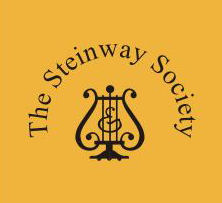 Sponsored by “The Steinway Society of Riverside”
Mr. McSymphony’s
“It’s All About the Piano”
A Mr.McSymphony™ Program
©2015 all right reserved
KEYBOARD HISTORY TIMELINE
200 B.C. - Hydraulis mechanical pipe organ – from Greece, The first instrument 
			 in history to have a keyboard. 
	Post 13th century- Development of the 12 tone chromatic scale we 				  use today which included both white and black keys..
	1502-      First mention of the clavichord and initially had  from 3 ½ to 5 octaves
	1600’s-   Introduction of the harpsichord in the Baroque era-1600 to 1750
	1700’s / 1800’s - Octaves increased from 5 to the current 7-1/3
	1700-1720-  First pianoforti built from a harpsichord in Padua, 					  Italy by Bartolomeo  Cristoforti
	1732-     First appearance of the word piano shortened from the 				               word pianoforti.
	1881-     Player piano patent was issued to John McTammany
	1859-     First appearance of all the basic piano features we have today 			    	came from the Steinway concert grand piano.
HYDRAULISWATER ORGAN
From this 220BC Hydraulis came the modern  Pipe Organ
PIANO SCALES
DIATONIC SCALE on “C”
	Consists of the eight white notes in an octave
C,D,E,F,G,A,B,C

CHROMATIC SCALE ON “C”
Consists of the twelve black and white keys of a piano 
In ascending or descending sequence
“IN HYDRAULICS” BYANTOINE BUSNOYS
Renaissance Choir with an early Organ
“CHORALE FANTASIA” BYJohann Adam Reincken
A Church Organ with numerous pipes in the background
CLAVICHORD
Normally between 3 to 5 octaves. Today the modern pianos have 7 1/3 octaves
“SONATA IN D Major”, finale presto, byFranz Joseph Haydn
Music from the Clavichord.
Haydn wrote over 60 Sonatas.
1732-1809
“SONATA IN B FLAT MAOR” , MINUET BYFranz Joseph Haydn
A minuet on a Clavichord and words from Mozart
HARPSICHORD
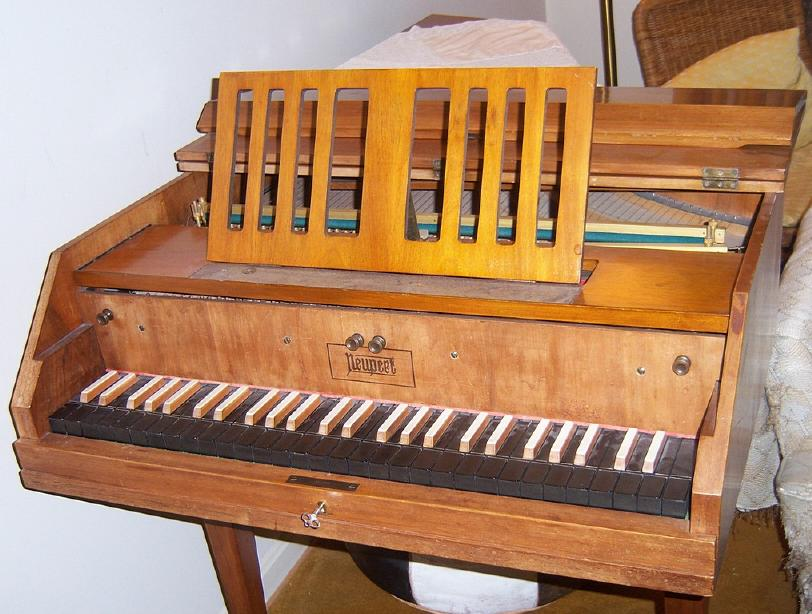 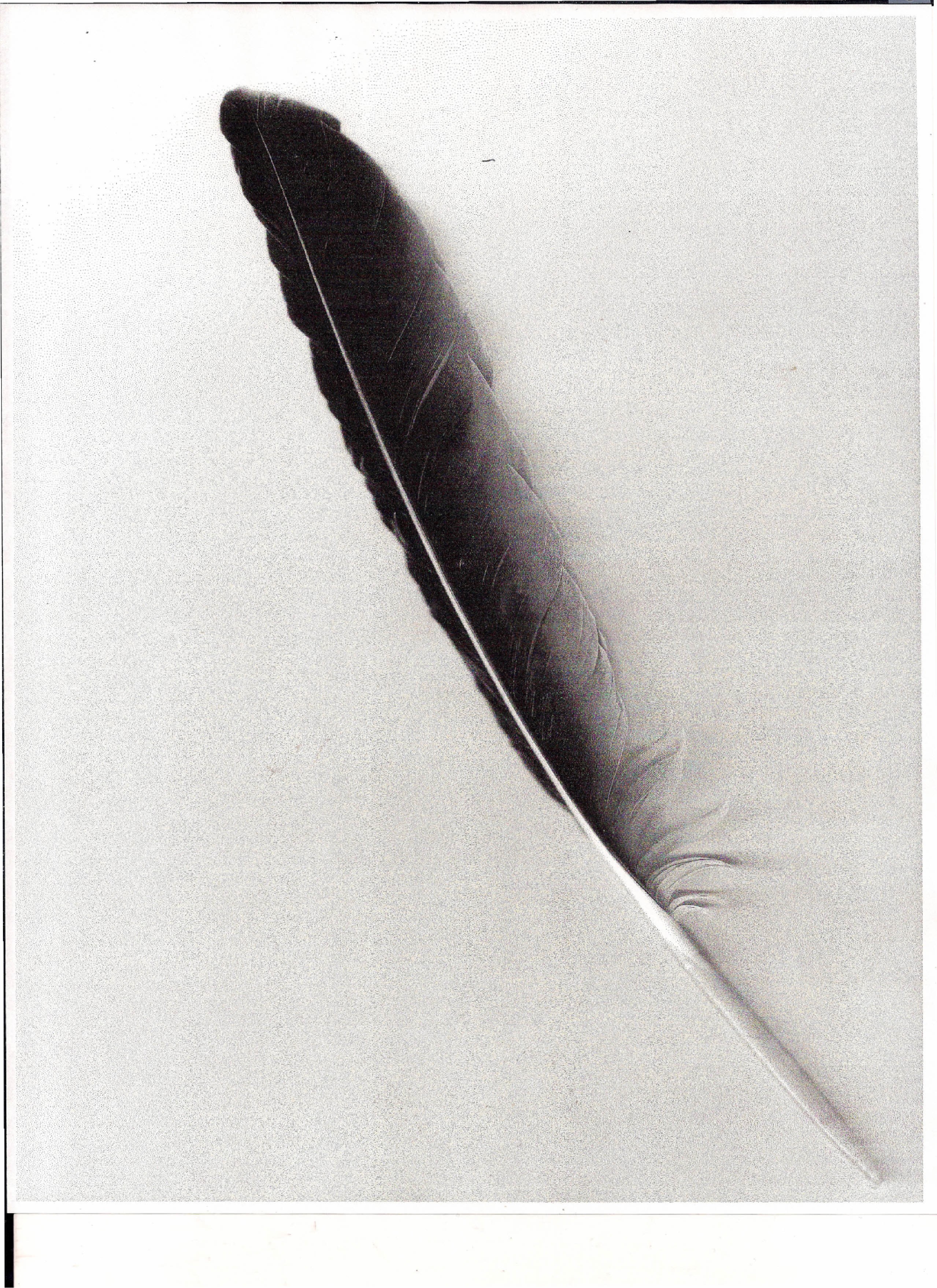 Note the color of the keys. They reversed in 1720
Quill with feathers
“FANTASIA in C MINOR” BYJohann S. Bach
Music from the Baroque period 1600-1750.
The Double Harpsichord used here has two levels of keys.
1685-1750
“SUITE in G MINOR”, GIGUE  BYGeorge Frederic Handel
Baroque music- boring, ornate , repetitive.
Gigue is a lively dance, normally in two sections.
Can you hear the difference between the Harpsichord and the Clavichord?
1685-1759
PIANOFORTI
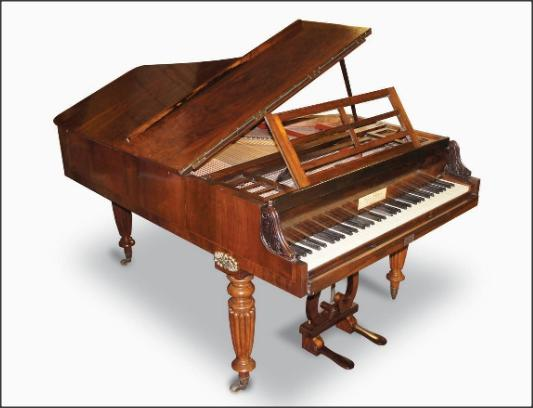 Some changes during the Industrial Revolution: damper pedals, cast iron  framing, key colors reversed and octave range increases to the current 7 1/3
“FANTASIA in D MINOR” BYWolfgang Amadeus Mozart
Mozart was playing the piano at three and wrote music at the age of four.
The keyboard had a knee lever rather than a pedal to raise the dampers.
1756-1791
“SONATA in F MAJOR”, finale presto byFranz Joseph Haydn
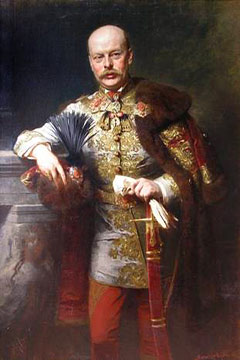 1732-1809
Prince Nikolaus Esterhazy- was Haydn’s patron and employer for nearly 30 years
PLAYER PIANO
John McTammany received a patent for his player piano in 1881
“I AIN’T GOT NO BODY” byThomas Wright
Thomas Wright better known in the JAZZ industry as FATS WALLER.  All his works were put on piano rolls for the player piano.
MODERN CLASSICAL PIANOand theUPRIGHT PIANO
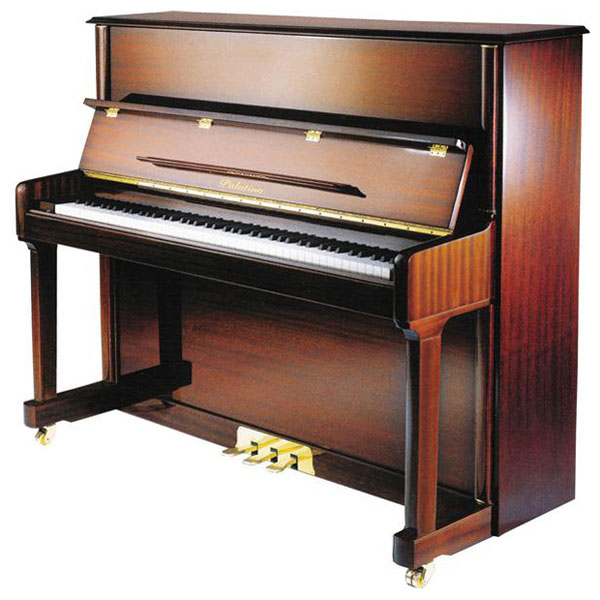 Clavichord was too quiet, the Harpsichord was too loud, the modern piano was just right with the modern pedal controls.
Rachmaninoff’s “Prelude in C-sharp minor” played byVan Cliburn
In 1958 he became the first American to win the Tchaikovsky Competition in Moscow.
Note the variation of sound, clarity and dampening effect of the keyboard.
“CONCERTO #27 in B FLAT MAJOR”, allegro byWolfgang Amadeus Mozart
The original score was without trumpets and drums.

Listen to the sound of the keyboard and note the balance of the piano and the symphony orchestra.
“FANTAISIE-IMPROMPTU OP. 66 in C-sharp”  byFrederic Chopin
All of his works feature the piano.

Note this piece sounds like the music to “I’m Always Chasing Rainbows”
NON CLASSICAL PIANO AND SINGERS OF TODAY
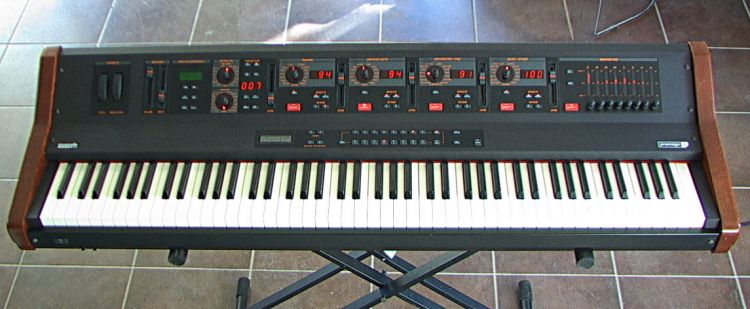 KEYBOARDS
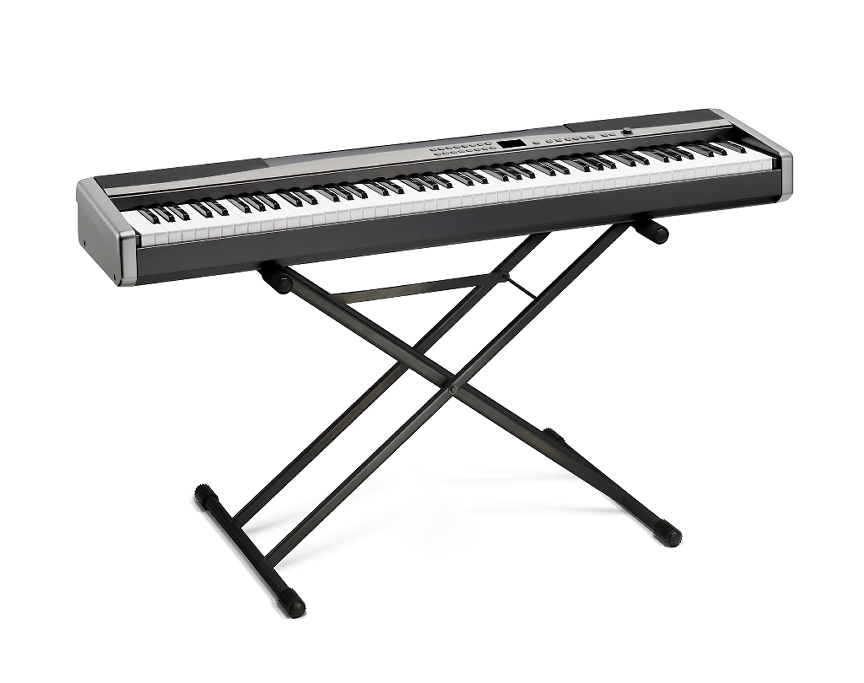 SYNTHESIZER
“I WAS MADE TO LOVE HER”  BYSteve Wonder
Blind at birth. A child prodigy who signed with Motown’s recording company at age 11.
Played the piano, harmonica and drums.
“YOU AND I”  BYStefani Joanne Angelina Germanotta
Started playing the piano at age  four, wrote music at 13 and performed at 14.
Better known as “Lady GAGA”
THE END